МОНИТОРИНГ ОБРАЗОВАТЕЛЬНЫХ ДОСТИЖЕНИЙ ОБУЧАЮЩИХСЯ  2023
Закон РК «Об образовании» статья 55
Правила МОДО от 5 мая 2021 №204
МОДО - независимое от организаций образования систематическое наблюдение за качеством обучения
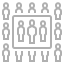 25%
ШКОЛ РК
В РАМКАХ ПОДГОТОВКИ К МОДО УО ОБЕСПЕЧИТЬ:
4 КЛАСС     9 КЛАСС
готовность школ к проведению МОДО 2023
проведение МОДО 2023 согласно графику проведения
Тест на определение уровня функциональной грамотности обучающихся
В РАМКАХ ПОДГОТОВКИ К МОДО ШКОЛАМ ОБЕСПЕЧИТЬ:
достоверность данных  в НОБД  по регистрационным сведеньям обучающихся
достоверность данных  в НОБД  по аудиторному фонду 
(компьютерные классы)
Три направления: чтение, математика и естествознание
явку обучающихся на тестирование
скорость интернета 10 Мбит/с
АНКЕТИРОВАНИЕ 
(социально-демографический блок, учебная деятельность, школьный климат и мотивация)
Проведение МОДО согласно принципам академической честности для получения объективных результатов
МЕТОДИЧЕСКИЕ РЕКОМЕНДАЦИИ